Child Care & Development Transition Quarterly Stakeholder CallJuly 13, 2021
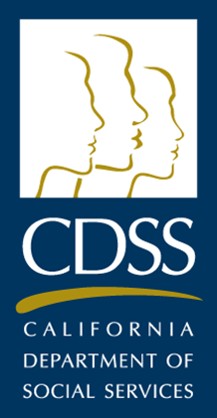 English-Spanish Interpretation
Click on the interpretation symbol in the meeting controls.



2. Click the language that you would like to hear (we have Spanish and Mandarin interpretation available for this meeting). 






3. Optional: to hear only the interpreted language click “Mute Original Audio”
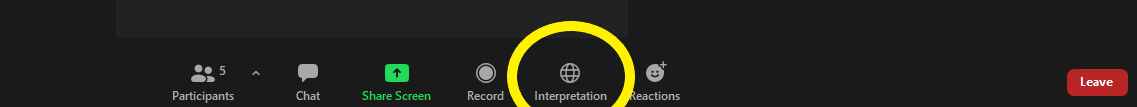 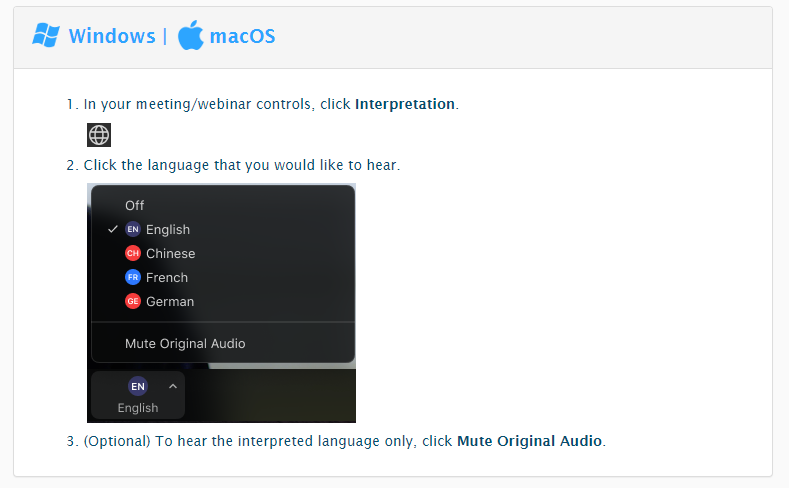 Interpretación Inglés-Español
1. En las opciones, seleccione el símbolo de interpretación.



2. Elija el idioma que desee escuchar (para esta reunión, solo se ofrece interpretación al español)






3. Opcional: si solamente quiere escuchar el idioma interpretado, seleccione “Mute Original Audio”
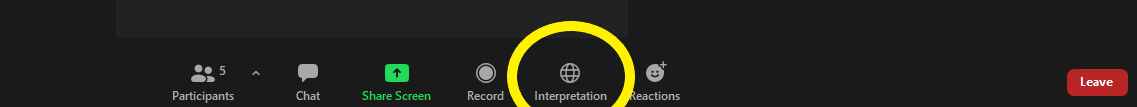 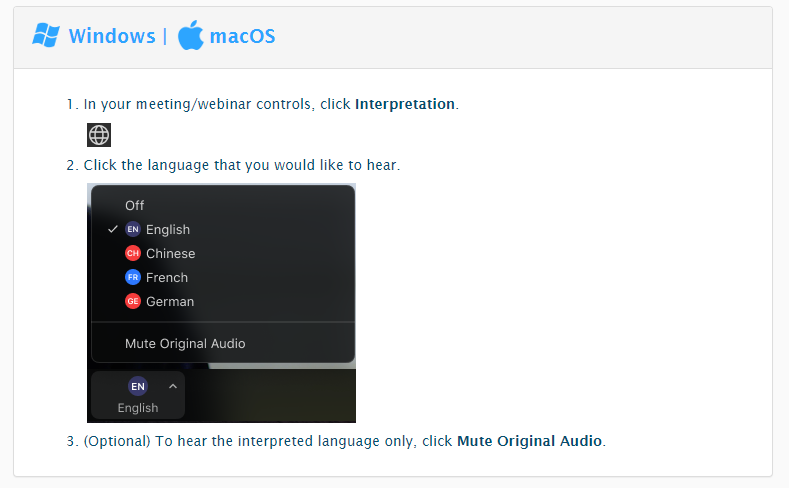 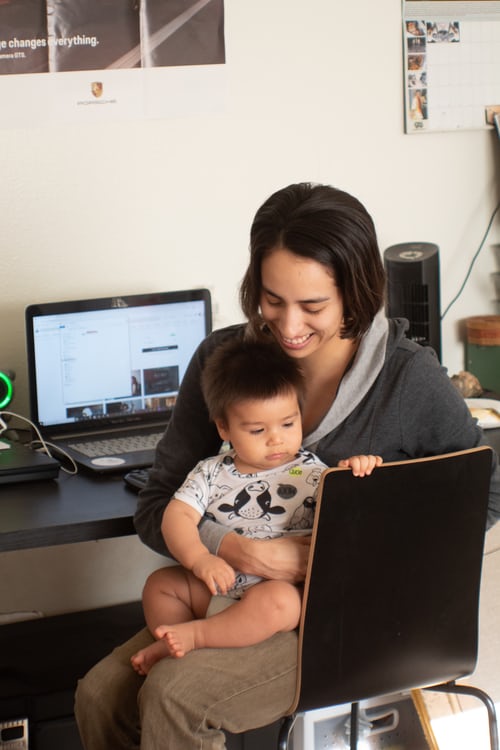 Agenda
Welcome
Administrative Transfer of Programs 
Budget Updates
Ongoing Stakeholder Engagement
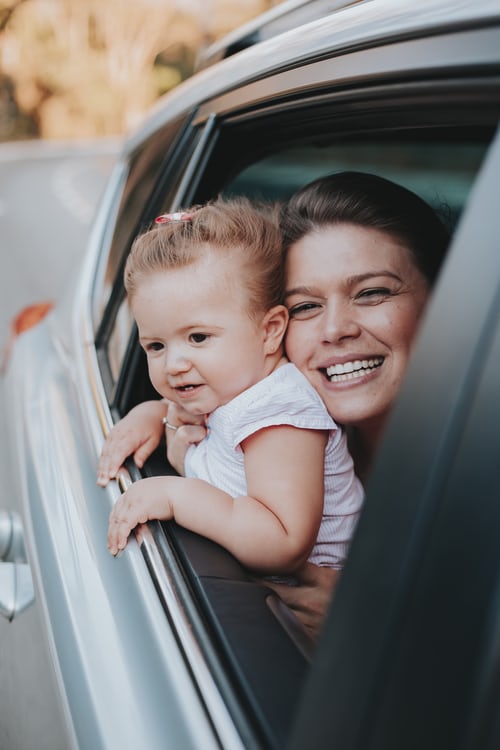 Welcome
Dr. Mark Ghaly, Secretary of California Health and Human Services Agency

Kim Johnson, Director of California Department of Social Services
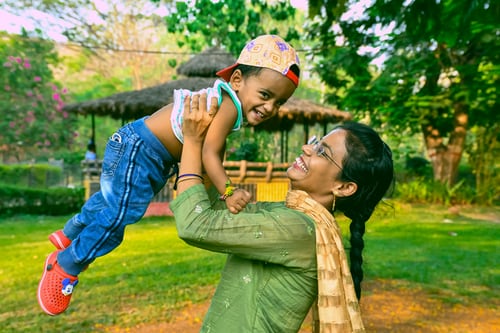 Fourth Quarter Progress: Ensuring a Smooth Administrative TransferLink to June 2021 Quarterly Report:https://bit.ly/3B3GHwH
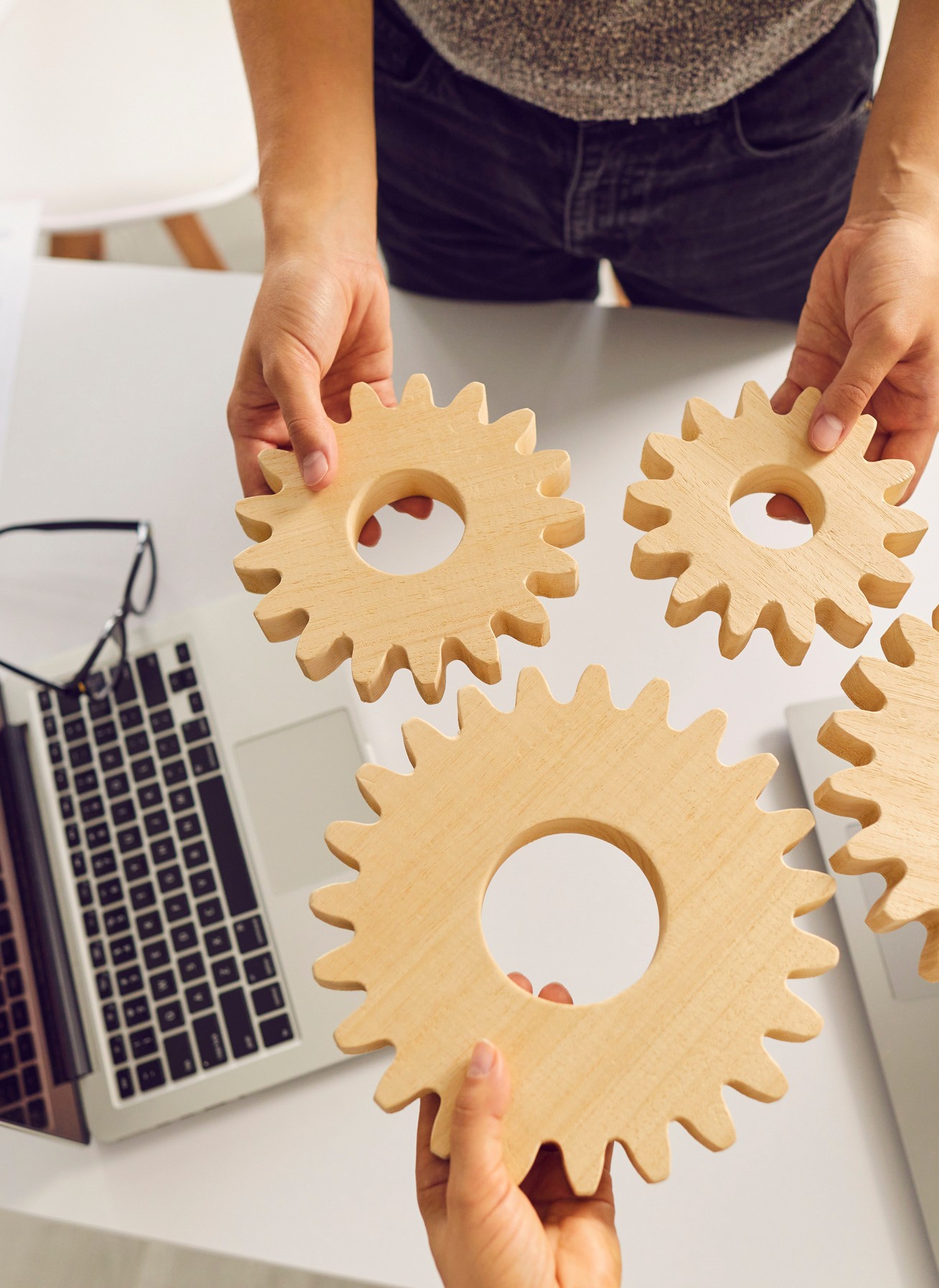 CDE & CDSS Ongoing Collaboration
Child care and development programs and a number of staff transferred to CDSS as of July 1, 2021

Interagency Agreements will preserve some existing payment, reporting and monitoring functions at CDE until more streamlined systems can be developed at CDSS

CDE will continue to administer the Early Head Start-Child Care Partnerships Grant

Loan Back Inter-Agency Agreement (IAA) will allow transferring staff to continue to access CDE systems to ensure that CCDD & CACFP programs continue to run smoothly
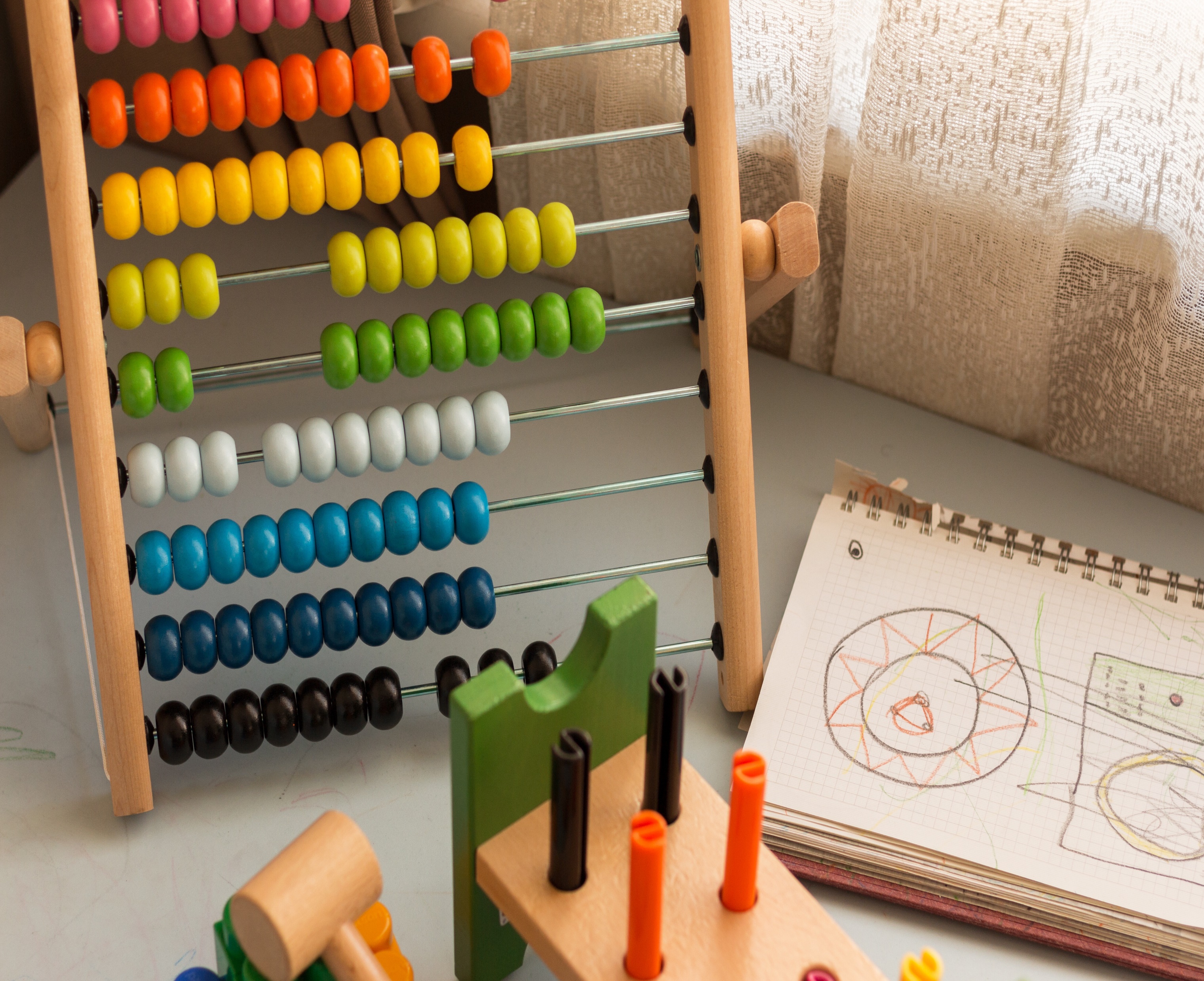 Key Milestones and Transition Timeline
A high-level overview and timeline for how administrative, auditing, fiscal and contractual processes are being transferred 

Link: https://www.cdss.ca.gov/Portals/9/CalWORKs/CCT/CDE-Transition-Key-Milestones-Timeline.pdf
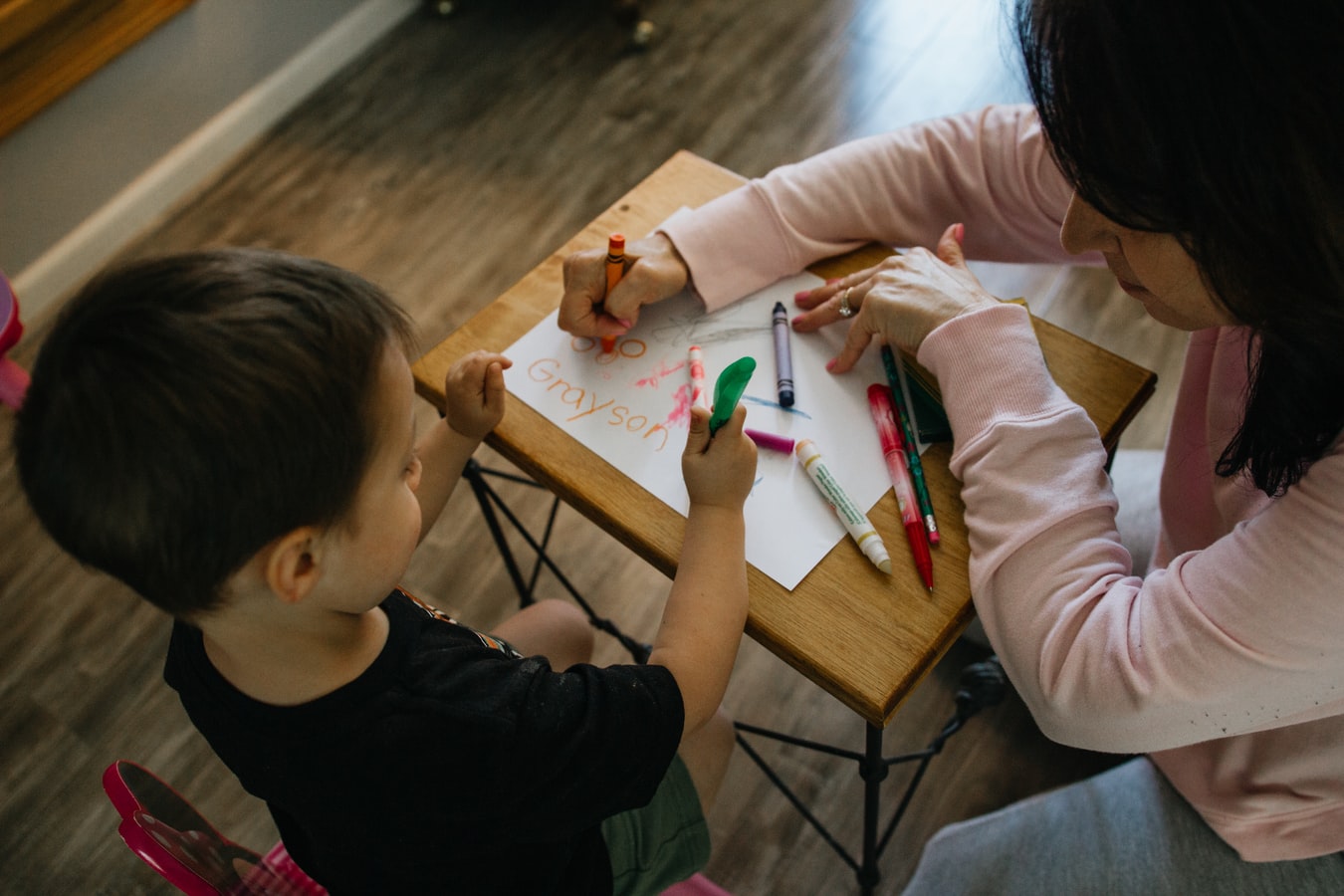 Trailer Bill Language
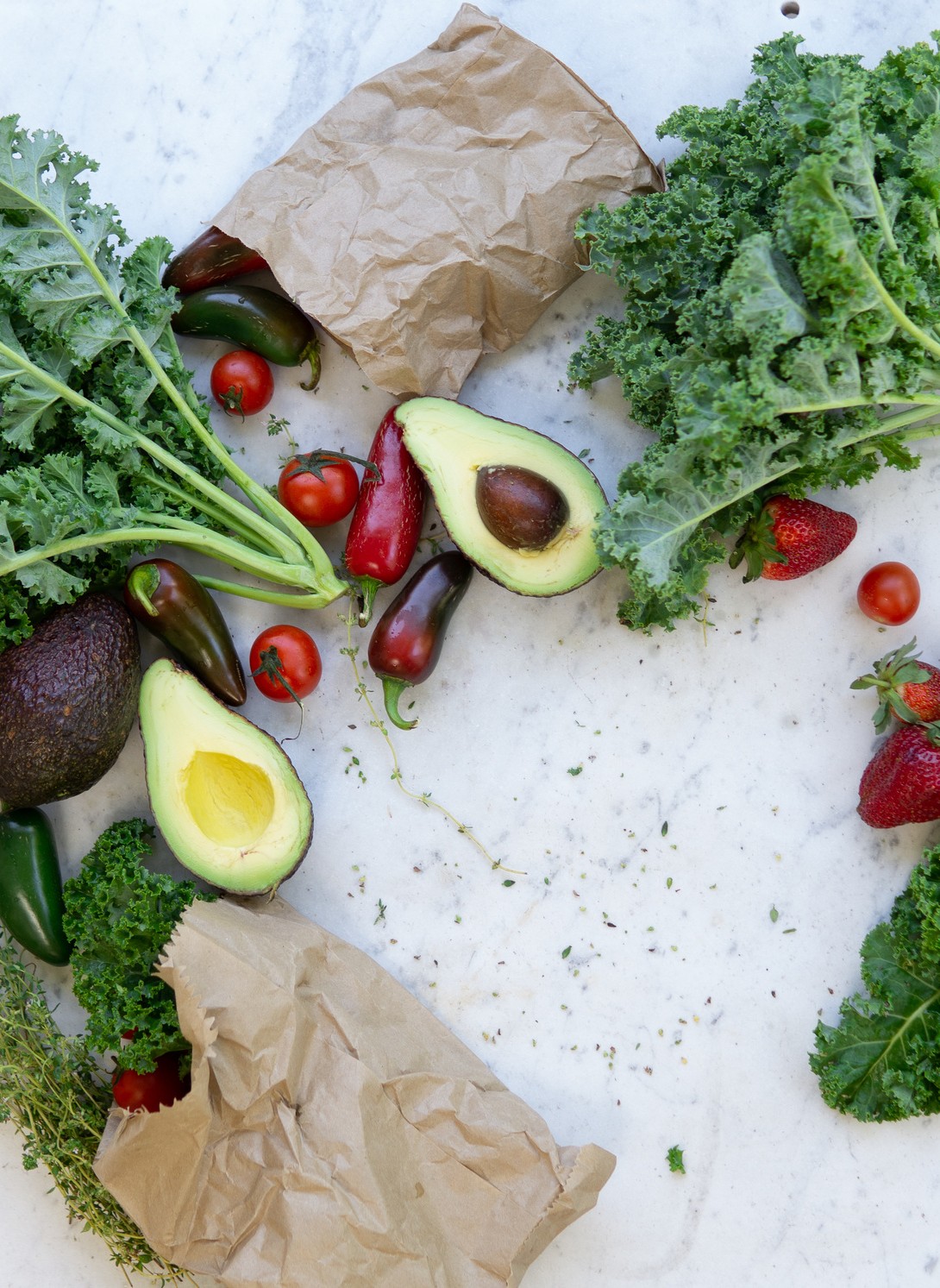 Child and Adult Care Food Program (CACFP)
The USDA  approved the transfer of the CACFP program from CDE to CDSS

The CACFP program will be its own branch (alongside the CalFresh & Nutrition Branch) in the Family Engagement and Empowerment (FEED) Division

Emergency Cost Reimbursement Funds

Online Trainings
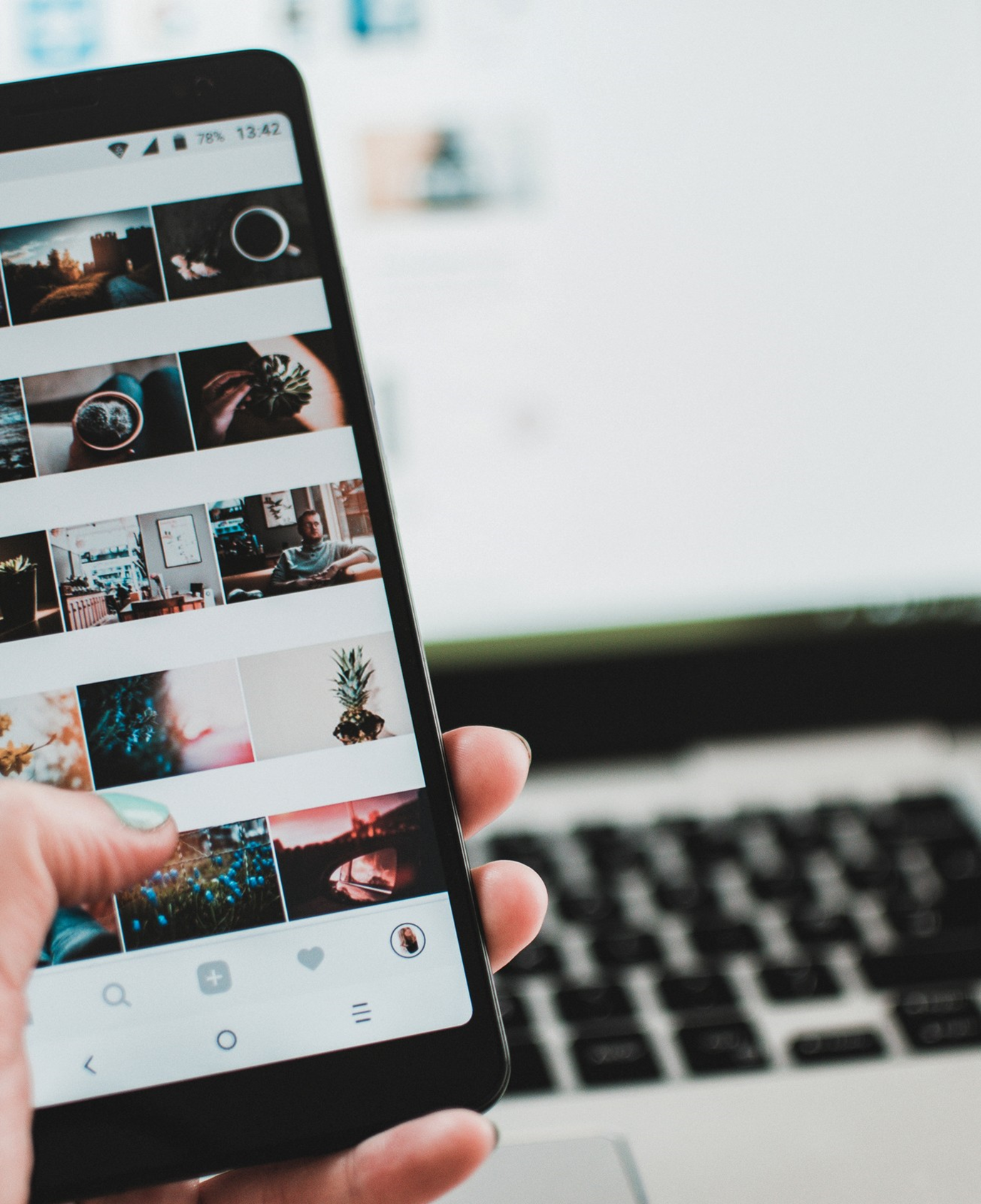 Website Content Transition
Transferring all web content and creating new CDSS Child Care & Development and Child and Adult Care Food Program websites


CDE will continue to post relevant forms, documents, and webpages as needed until CDSS transfers all content
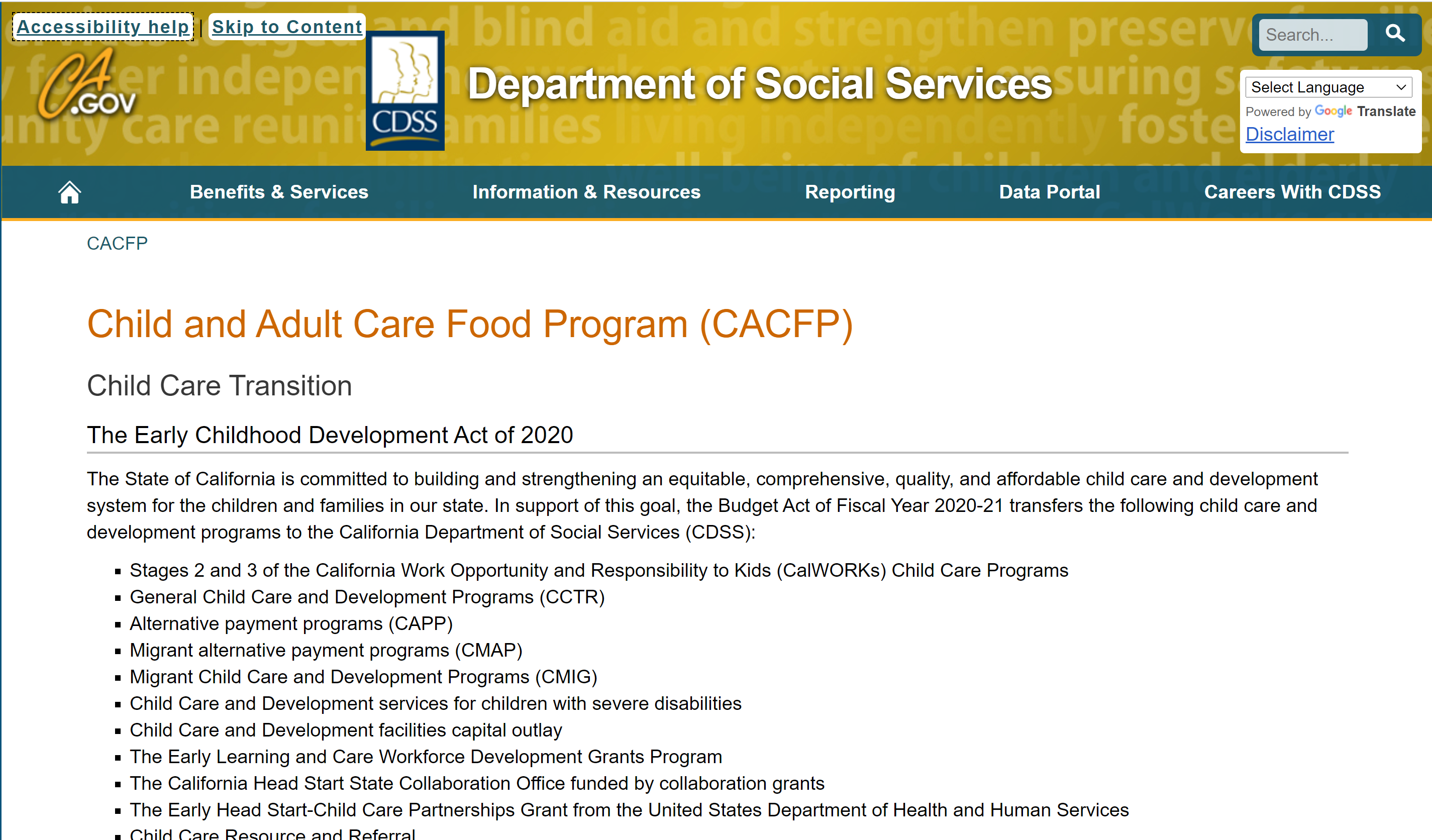 Child and Adult Care Food Program Webpage
Program Information and Resources available on or linked from this site. Additional updates coming.

CONTACT US
Website:
www.cdss.ca.gov/cacfp 
Email: CACFPinfo@dss.ca.gov
Phone: 833-559-2420
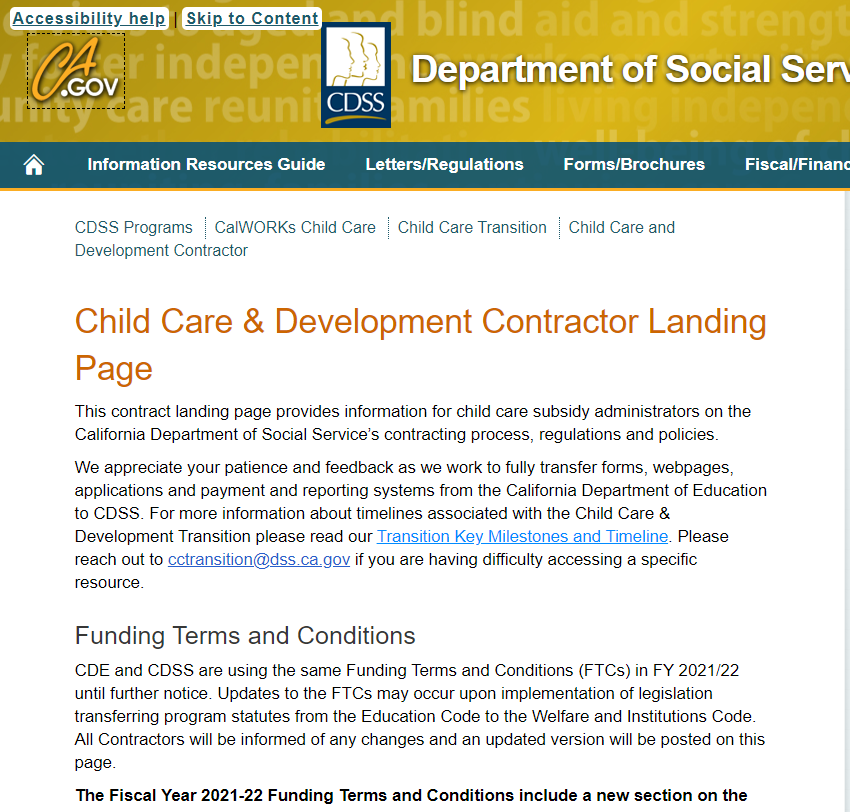 CCDD Online Resources
Child Care & Development Webpage

Child Care & Development Contractor Landing Page

Funding Announcements
Child Care and Development Updates
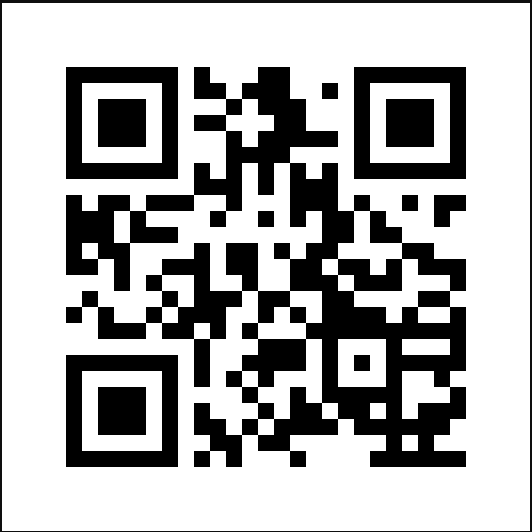 Child Care Bulletins: 
California Department of Social Services (list-manage.com)

Child Care Listserv Sign Up (or QR Code): 
CDSS (list-manage.com)
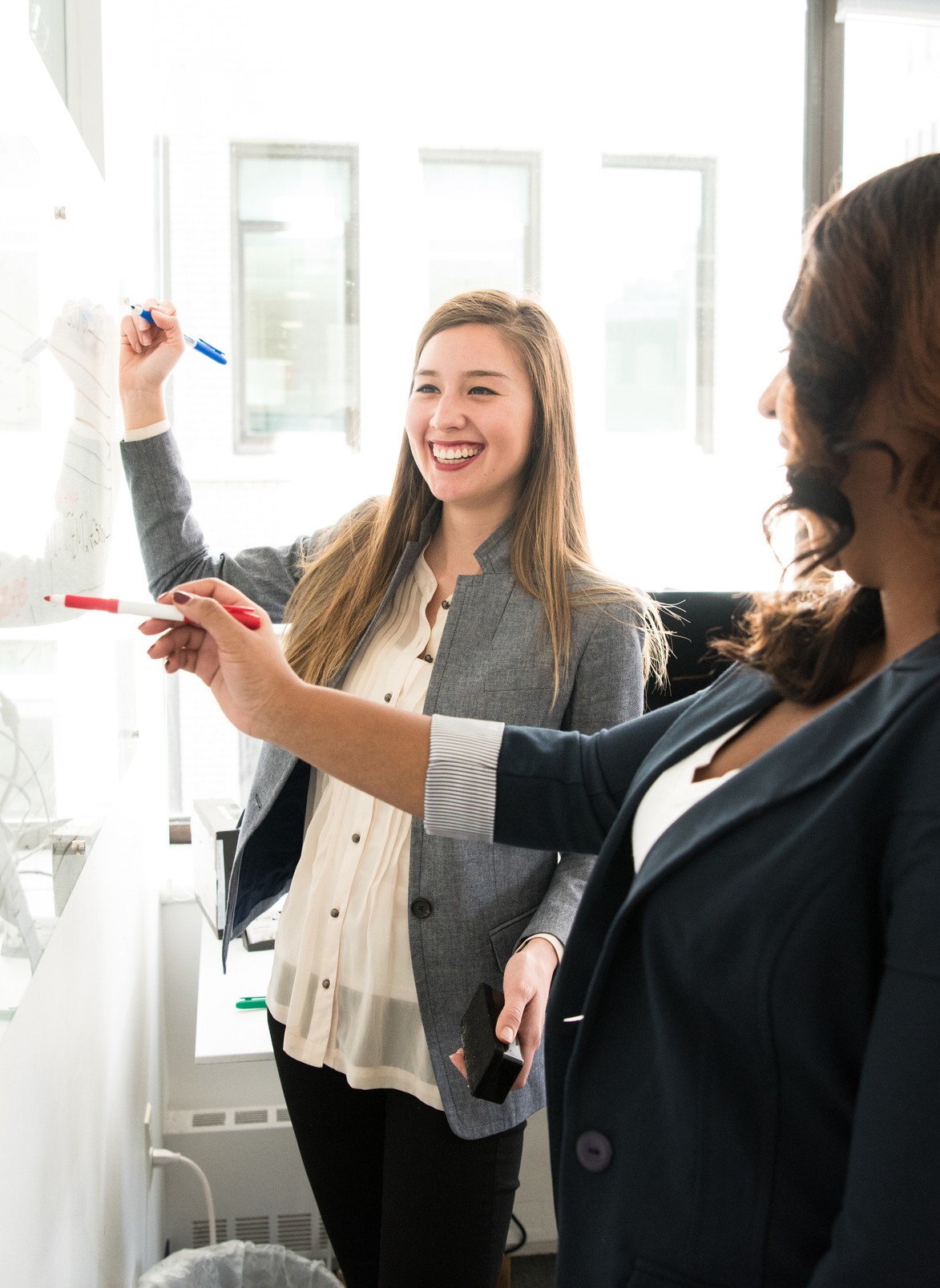 Staffing Update
Authority for approximately 185.7 positions has transferred to CDSS on July 1, 2021

The 2021-22 budget included 79 additional positions to support California's Child Care and Development System, as well as to implement program enhancements and to support our whole-child/whole-family approach to child care
CACFP Org Chart
CCDD Org Chart
Contracts Status Update
Child Care and CACFP Direct Services  Contracts - As of 7/12/21, 727 agreements were processed to date as follows:
430 Agreements are signed and returned for execution
276 Agreements are pending contractor's signature 
21 Agreements are pending release
    
Please send all signed agreements and documents to:

Department of Social Services
Contracts and Purchasing Bureau
Child Care Contracts Section
744 "P" Street - OB9 6th Floor
Mail Stop #9-6-747
Sacramento, CA  95814

You may also send signed contracts electronically to: ChildcareContracts@dss.ca.gov

If you have any questions regarding contracts, please feel free to contact us at:  ChildcareContracts@dss.ca.gov
Child Care and Development Division: Consultant Assignments
PQI Administrators
Lisa Velarde: Northern Region

Rosanne Pitz: Southern Region
Regional Consultant Contacts, North
Deborah Rawson: Alameda, Butte, Lassen, Plumas, Shasta, Tehama

Marijyane Patterson: Contra Costa, Del Norte, Humboldt, Lake, Mendocino, Modoc, Sonoma, Siskiyou, Trinity

Monica Grimes: Marin, Napa, San Francisco, Solano

Vacant (Deborah Rawson, interim): Santa Clara, Santa Cruz

Jocelyn Ward-Richardson: Colusa, El Dorado, Glenn, Nevada, Placer, Sacramento, Sierra, Sutter, Yolo, Yuba

Christina Toney: Alpine, Amador, Calaveras, Mariposa, Merced, San Joaquin, San Mateo, Stanislaus, Tuolumne
Regional Consultant Contacts, South
Deborah Wacker: Fresno, Inyo, Kings, Madera, Mono, Monterey, San Benito, San Luis Obispo, Tulare

Katina Boulai: Santa Barbara, Ventura, Los Angeles – SPA 1, SPA 4

Yer Xiong: Kern, Los Angeles - SPA 3, SPA 5

Megan Jones: San Bernardino, Los Angeles – SPA 7, SPA 8

Michael Benton: Orange, LA – SPA 2, SPA 6

Jonathen Yang: Imperial, Riverside, San Diego
Quality Group Inboxes
QCC@dss.ca.gov: Quality Counts California Block Grant 
QCCWorkforce@dss.ca.gov: Quality Counts California Workforce Pathways Grant 
CPHSP@dss.ca.gov: California Preventative Health and Safety Practices Grant 
LPC@dss.ca.gov: Local Child Care and Development Planning Councils
CRRL@dss.ca.gov: California Renovation and Repair Loan
CCFRF@dss.ca.gov: Child Care Facilities Revolving Loan Fund
Programmatic and Policy Group Inboxes
CCTransition@dss.ca.gov: Child Care Transition 
CCDDstakeholders@dss.ca.gov: Child Care & Development Stakeholders
CCPB@dss.ca.gov: CalWORKs Child Care
CCDDAppeals@dss.ca.gov: Appeals Office
CCTRRFA@dss.ca.gov: General Child Care and Development Application
CCDDcontracts@dss.ca.gov: Child Care & Development Contracts
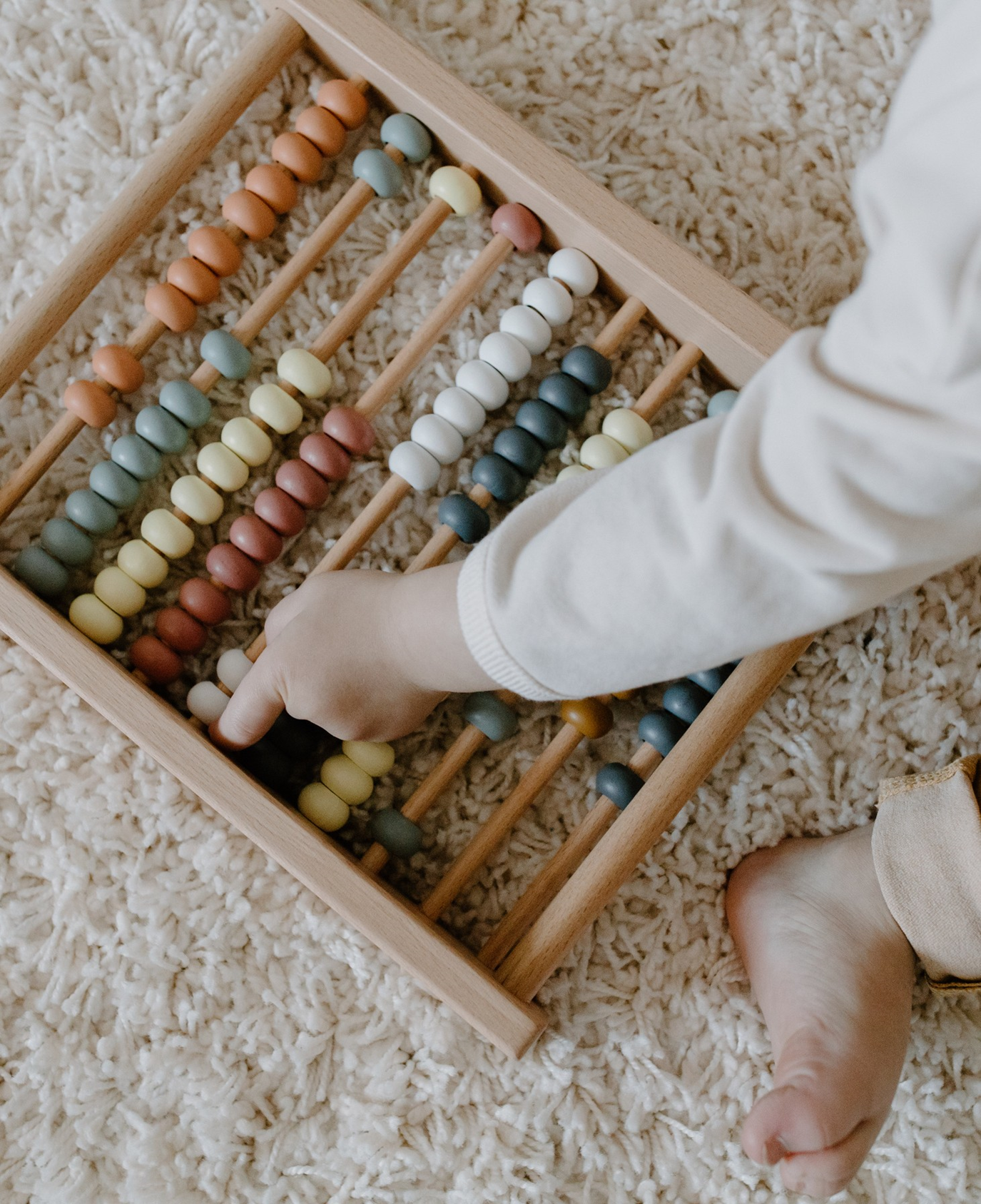 Child Care Provider Database
Launch of Brilliant Beginnings Initiative to modernize the child care data landscape

CDSS is working to create a child care provider database related to the workforce registry, estimated to be completed in 2022

Updated database will link to CDSS licensing systems for improved user experience

CDSS will work with Alternative Payment Programs (APP), Resource & Referral Programs (R&R) and Local County Welfare Departments
FY 21-22 State Budget
The 2021-2022 State Budget is still being finalized.
Budget bills that contain the proposed appropriations are AB 128, AB 164, SB 129 and SB 164.
Trailer bills that contain proposed statutory changes are AB 131 & SB 131.
We anticipate legislative hearings on the trailer bills later this week.
The text of budget and trailer bills can be found online at: https://leginfo.legislature.ca.gov/. 
CDSS will be sharing updates as additional information is available and once the budget is finalized.
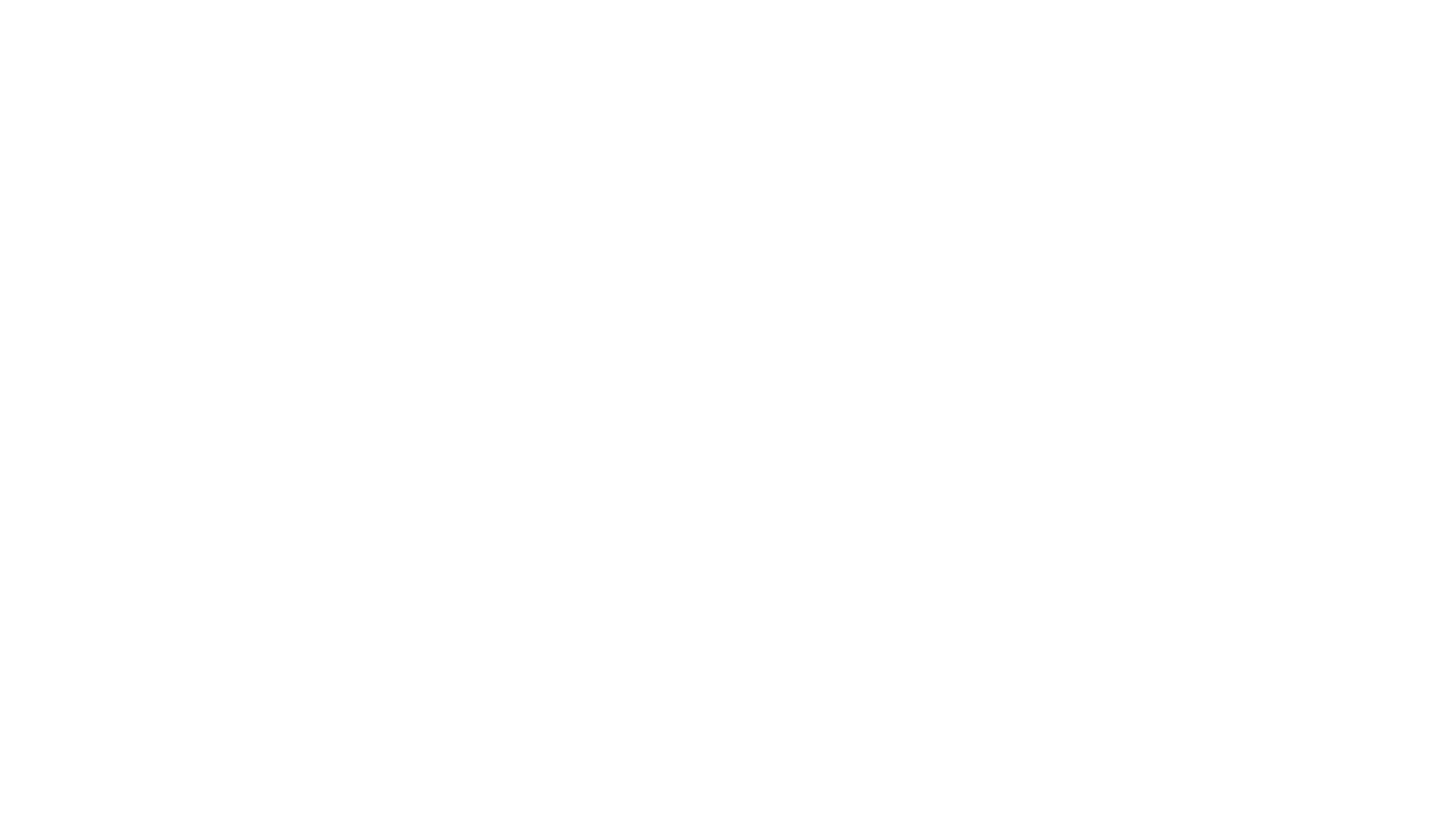 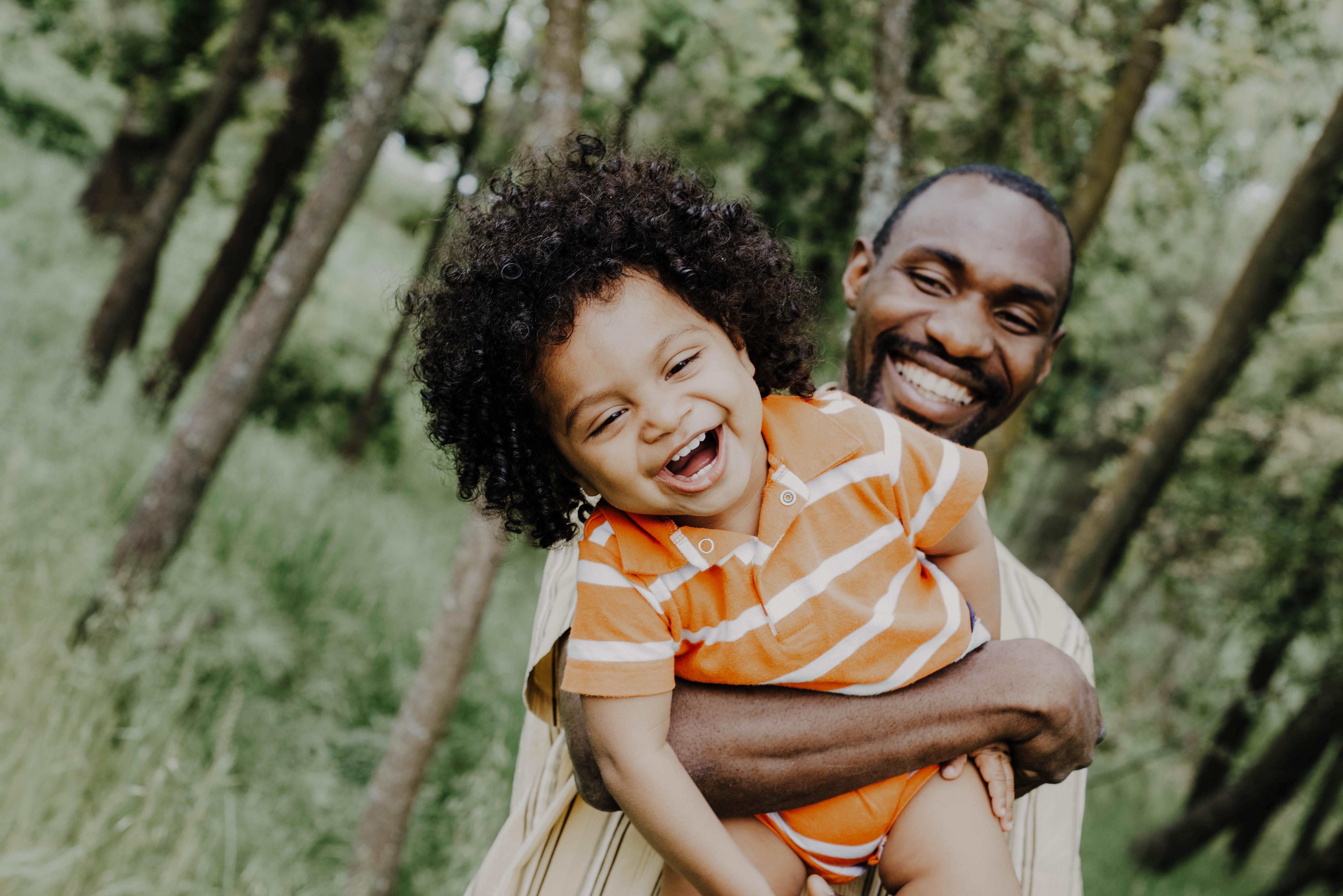 Family Fee Waivers
Subject to finalization in state statute that will conform to the budget bill authority, family fees are waived for all Child Care & Development Programs administered by CDSS through June 30, 2022, including:

Alternative Payment Programs (CAPP), including Migrant Alternative Payment Programs (CMAP)
Migrant Child Care & Development Programs (CMIG)
General Child Care and Development Programs (CCTR)
Family Child Care Home Education Networks (CFCC)
Child Care and Development Services for Children with Special Needs (CHAN)
CalWORKs Stages One, Two (C2AP) and Three (C3AP)
Emergency Child Care Bridge Program for Foster Children
[Speaker Notes: /2021/CCB%2021-01.pdf?ver=2021-07-02-160501-353]
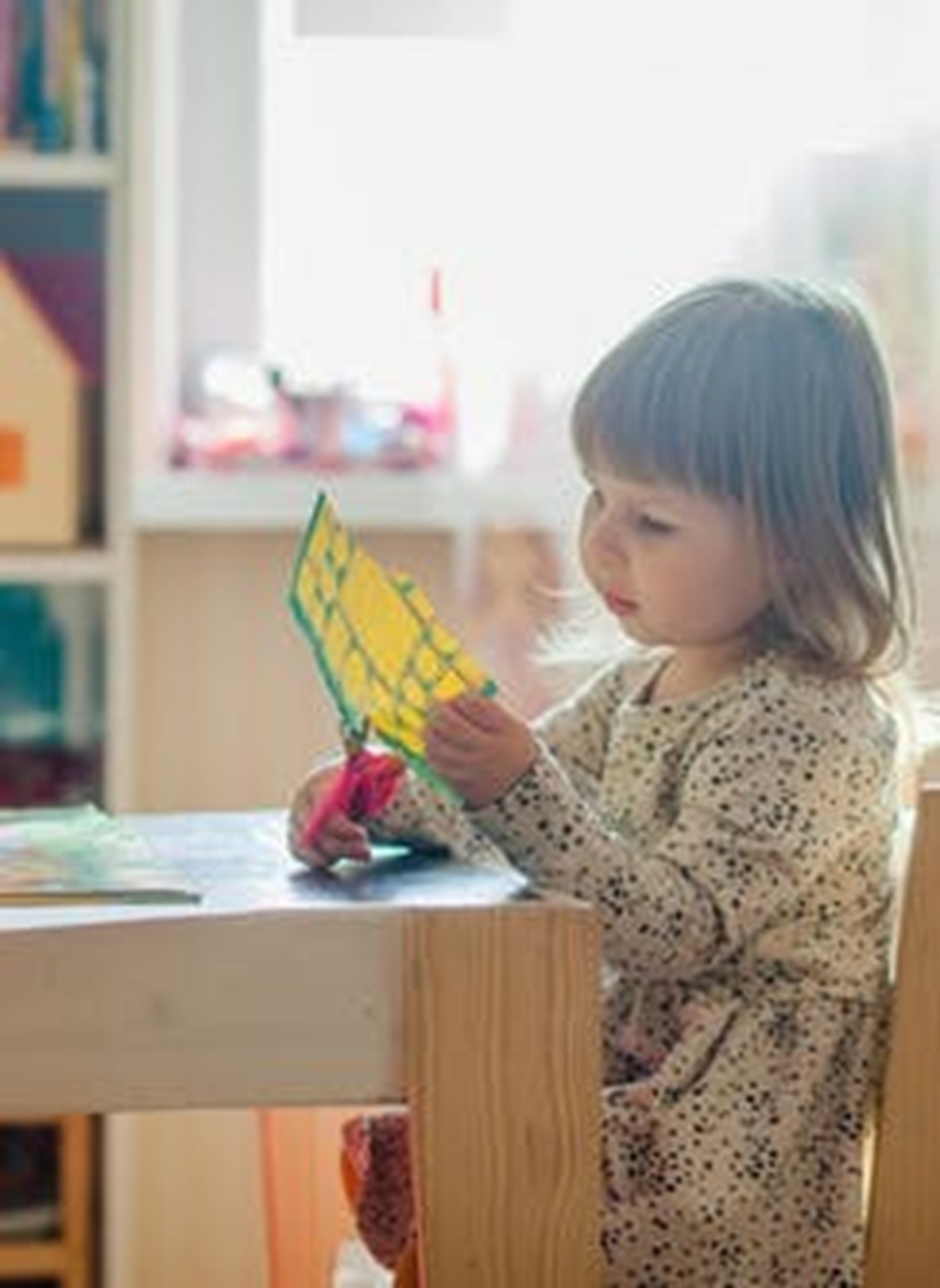 Child Care and Development Block Grant
CDSS became the lead agency for the CCDF State Plan on July 1, 2021

The Administration for Children and Families (ACF) is expected to approve the CCDF State Plan between July 1st and Sept. 20th

After July 1st, CDE is available to CDSS for consultation and support regarding the CCDF State Plan
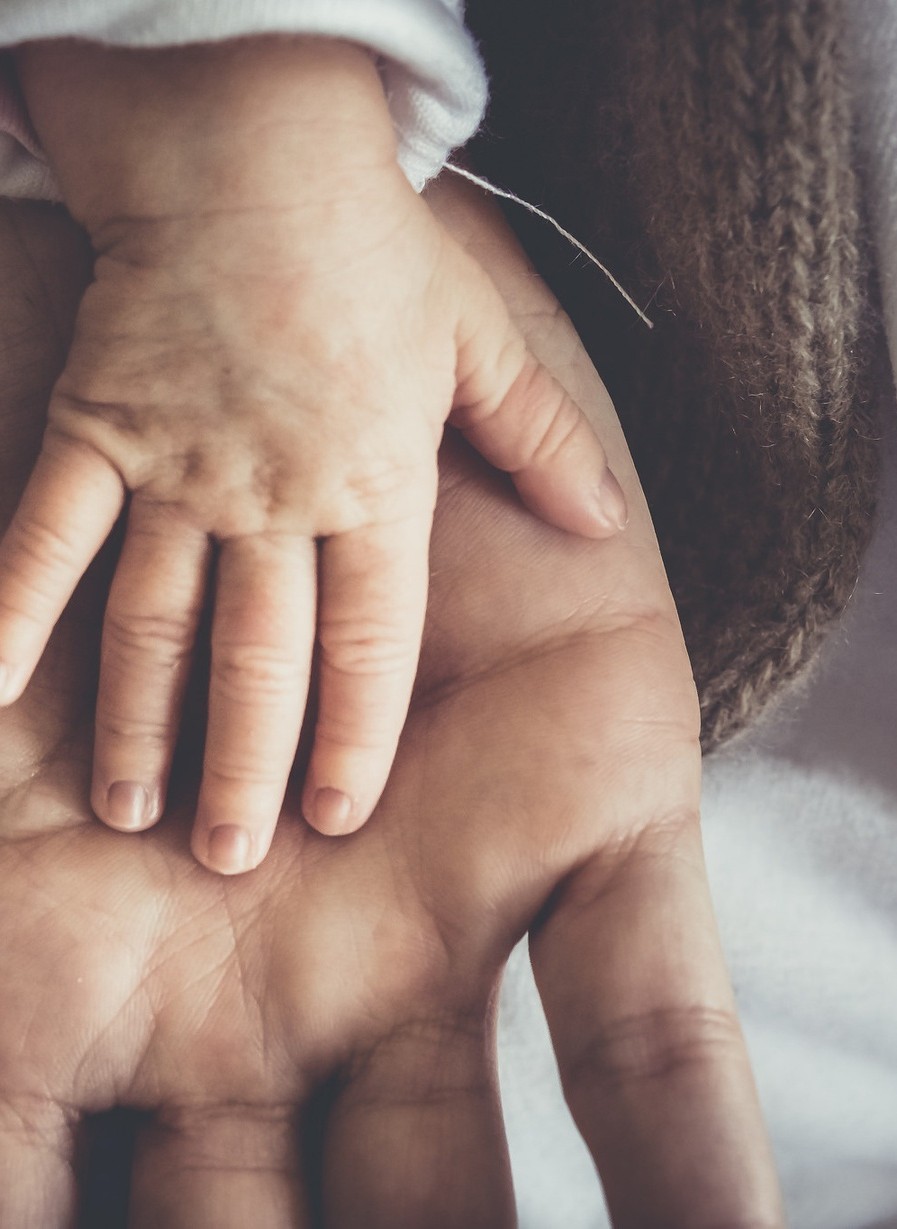 Stakeholder Engagement:
Quarterly Update Calls

Contractors Meetings

Parent Engagement  

Tribal Child Care Association of California
 
Child Care Providers United

Early Childhood Policy Council (ECPC
Upcoming Child Care Bulletins
Parent Appeals 
Equipment Purchases 
Desired Results Developmental Profile (DRDP)
Family Fee Schedule 
Revised State Median Income (SMI) Ceilings
Budget Enactment
Child Care Provider Stipends
Ongoing use of MyChildCarePlan.gov for Child Care Resource & Referral 
California Supporting Providers and Reaching Kids (CalSPARK) Engagement Opportunities
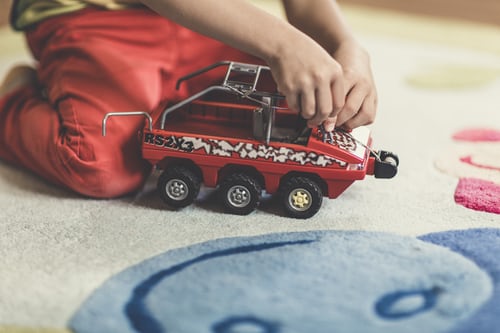 Apportionments and Payments
Due to the delayed approval of the budget, the department’s budget has not been released.  

We are working with control agencies to ensure delays are minimized, but at this time, it is likely that payments for initial apportionments will be delayed.
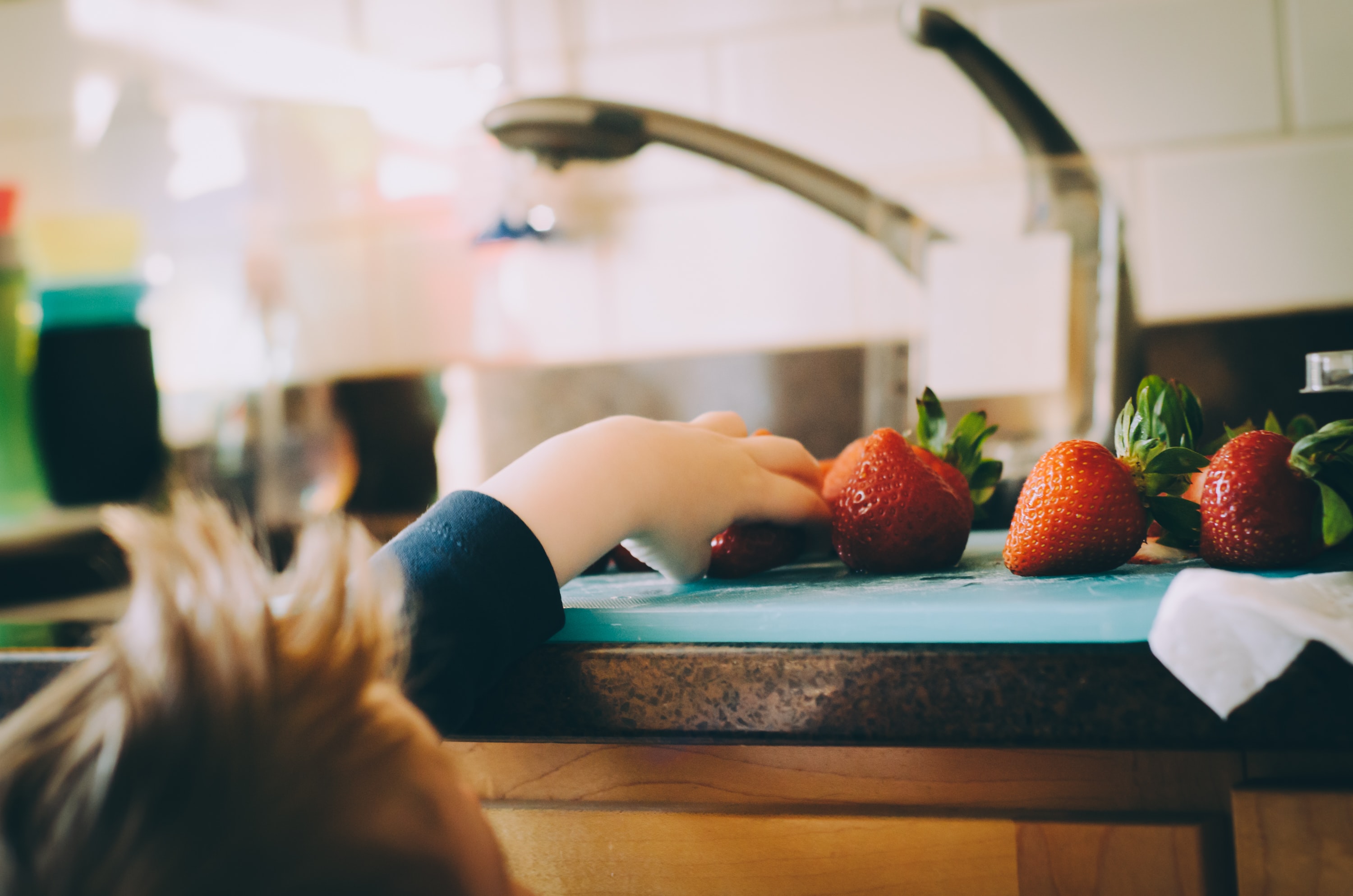 Collaboration with Federal Partners
We are in very regular communication with: 
The Administration for Children and Families and the Office of Child Care & 
The USDA concerning CACFP

We also regularly gain knowledge from and exchange information with other states and national organizations
Includes weekly meetings organized by the Center for Law and Social Policy (CLASP) regarding operationalizing federal funding
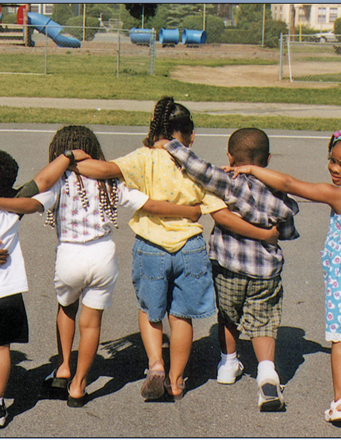 Child Care and Development Transition FAQs:
Transition FAQs
Contractor Specific FAQs
Any other questions …
(please raise your hand or enter your question in the question and answer tab)
Upcoming Activities
Upcoming Stakeholder Update Calls: TBD in October and December

Contractor Call: To be announced
Thank You!
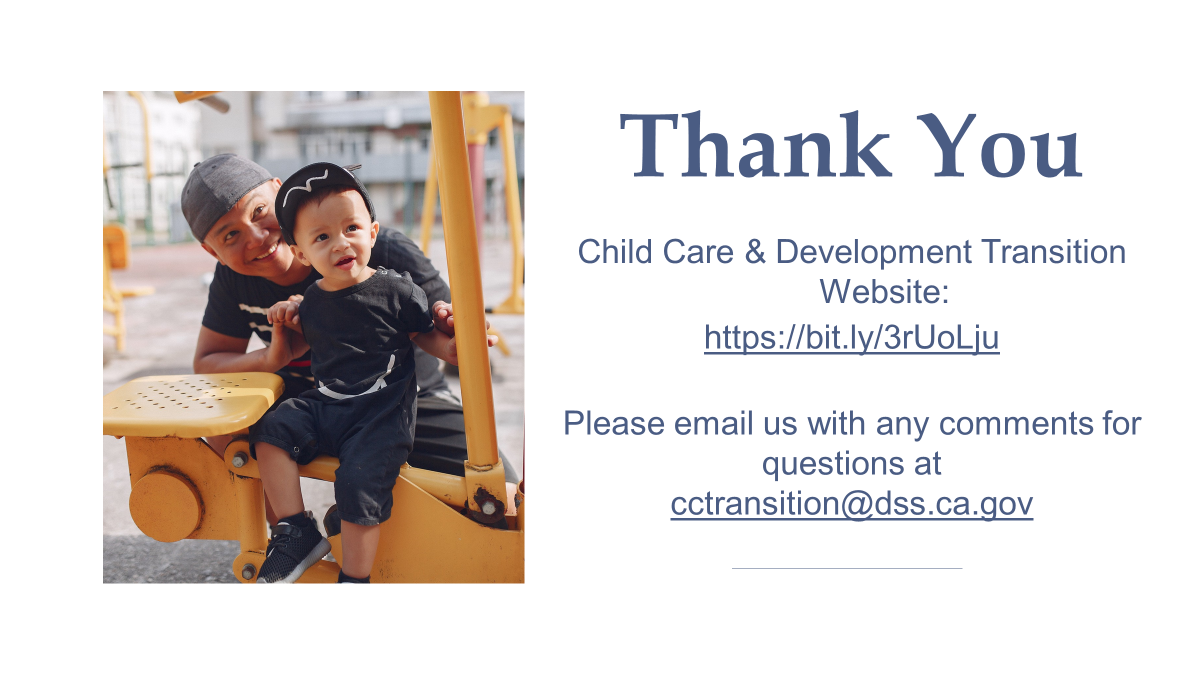 Child Care & Development Transition Website

Please email us with any comments for questions at
cctransition@dss.ca.gov
ccddstakeholders@dss.ca.gov